Good Morning Homeroom!!!!
Please do not wander around the room or move the location of desks.  You may sit next to a friend until it gets close to announcements and pledge.

Thanks so much!  Too much spilling when you move about the room!!!
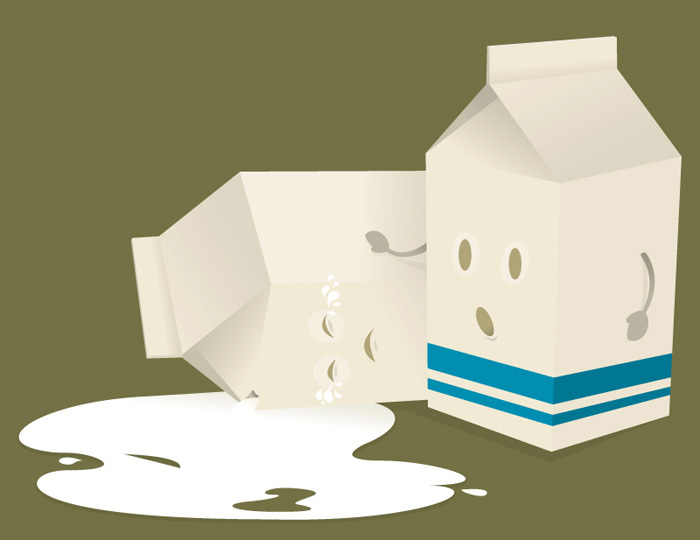 Welcome!  Please take out your personal essay/anchor activity (if you didn’t turn it  in yesterday) 

Opener:   Make some predictions—Why this song?  How does this song relate to the new unit?
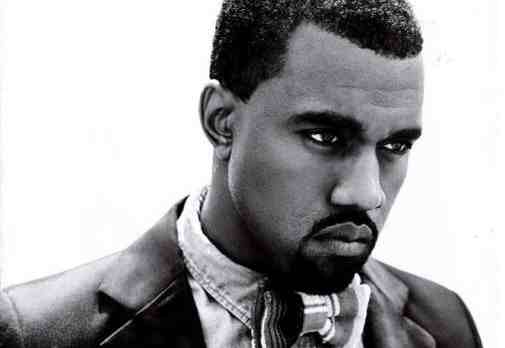 Work Session:

Unpack the standards 

 Close reading using Silent Exchange

 Close reading using trouble slips.

 Four types of rhyme


Closing:  Assign Daya Homework due this Friday, October 7th
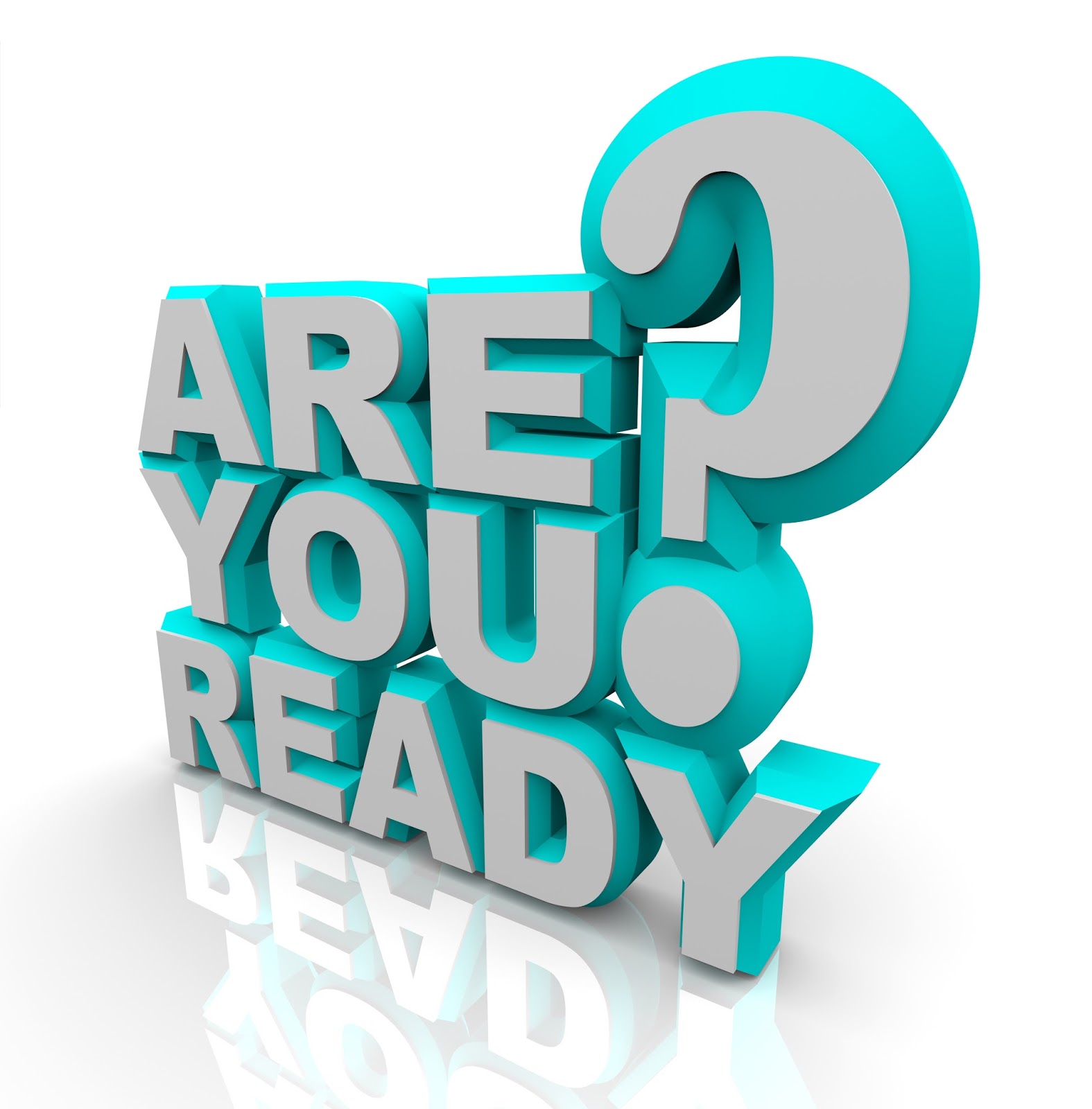 Let’s listen to the song together.  Please read the lyrics as you listen.  


Students work in quads.  Each person in the group will create an open-ended question, not questions that can be answered with a simple yes or no. 

Questions should be written. 

Students then pass question to next person, and there is no talking. 

Students have two minutes to write a response to the question, and then the paper is passed to the next person until the rotation is complete.
Trouble Slips--Students will take notes of where they are having difficulty in the text as they read. Afterwards, students will share what they wrote with their peers (quads.) As a group, the students discuss and work through the difficult parts of the text.
Four types of rhyme:

End--the use of rhyme at the ends of lines of poetry

Slant—near rhyme; similar words, but not identical sounds

Eye—similar spelling, but different sound.  lint/pint
have/grave. stone/none

Identical--rhyming words that look and sound identical
Homework:

Daya’s Sit Still, Look Pretty is due this Friday, October 7th